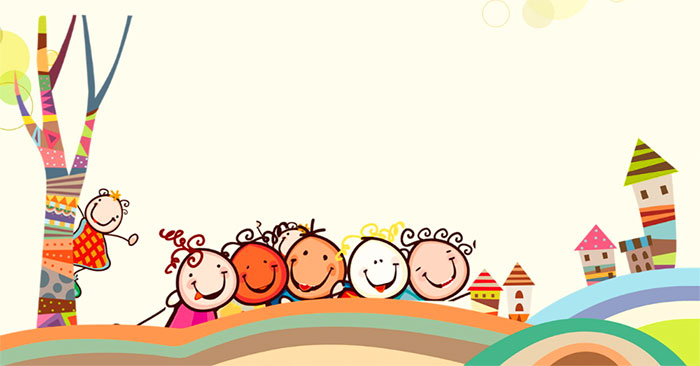 ỦY BAN NHÂN DÂN QUẬN LONG BIÊN
TRƯỜNG MẦM NON GIANG BIÊN
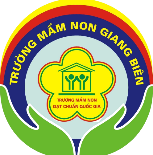 LĨNH VỰC PHÁT TRIỂN NHẬN THỨC
KPXH: LỚP HỌC CỦA BÉ
Lứa tuổi: 5-6 tuổi
Giáo viên: Vũ Thị Thủy
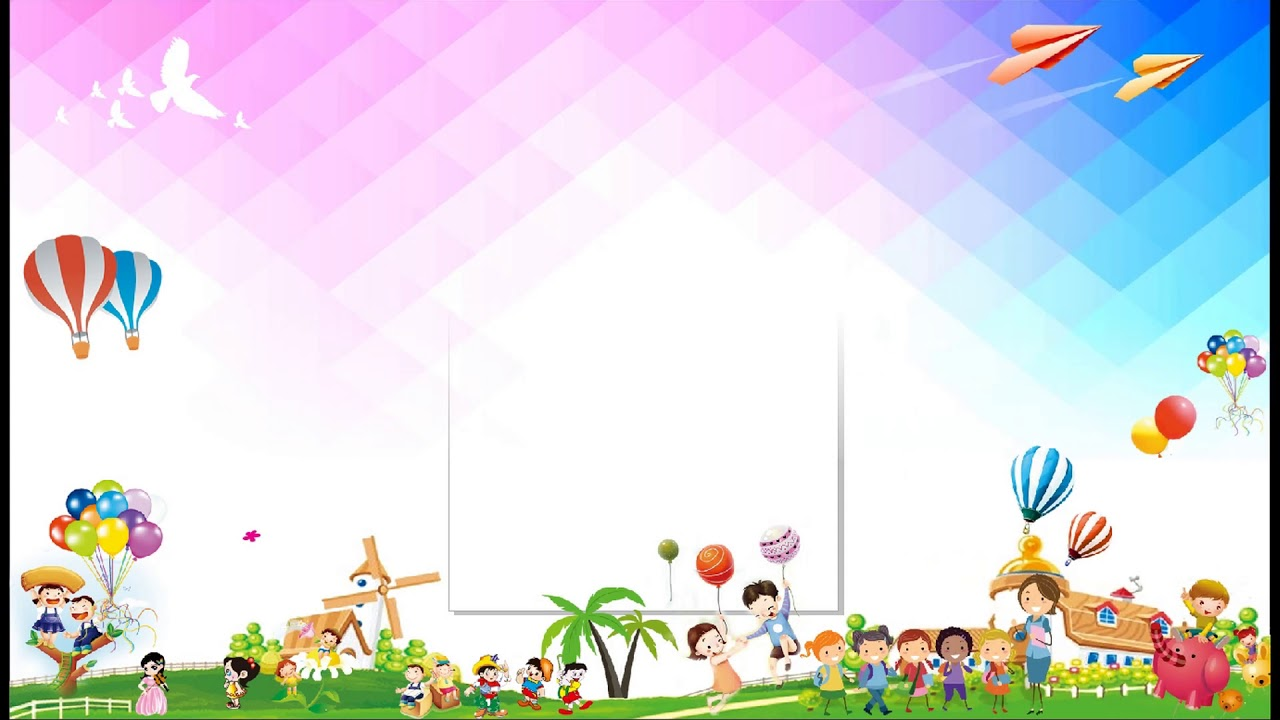 1. ỔN ĐỊNH TỔ CHỨC
“Trường chúng cháu là trường mầm non”
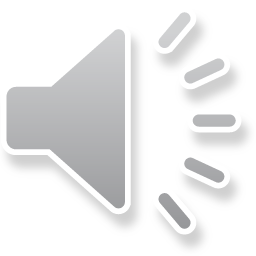 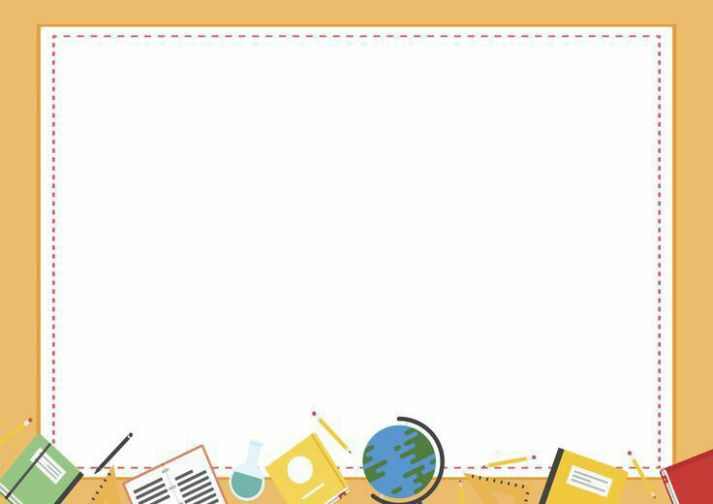 ĐÀM THOẠI VÀ TRÒ CHUYỆN
Trò chuyện về lớp học và các bạn trong lớp
Các con học lớp nào?
Các con đến lớp để làm gì?
Lớp mình có những ai?
Bạn trai và bạn khác nhau ở điểm nào?
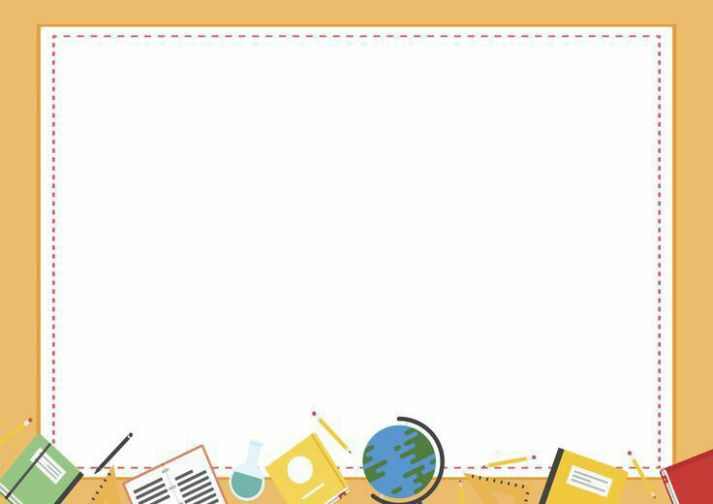 ĐÀM THOẠI VÀ TRÒ CHUYỆN
Tóc dài (buộc tóc)
Bạn trai và bạn khác nhau ở điểm nào?
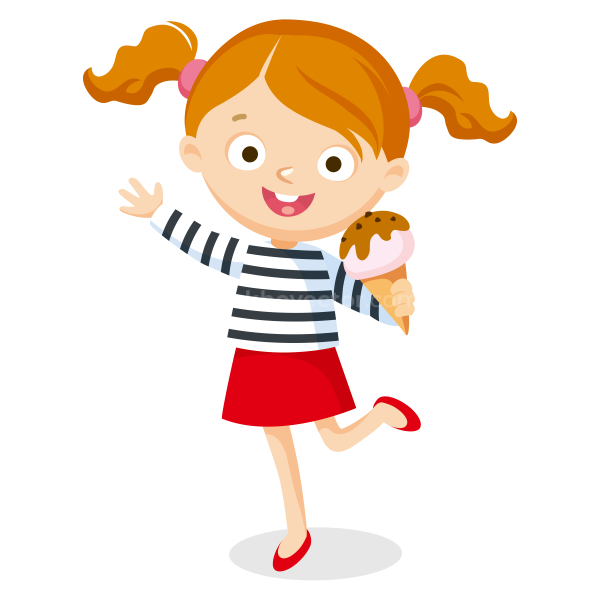 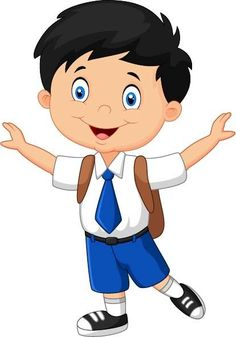 Tóc ngắn
váy
Quần
Giày có màu đơn giản
Giày có màu sắc sặc sỡ
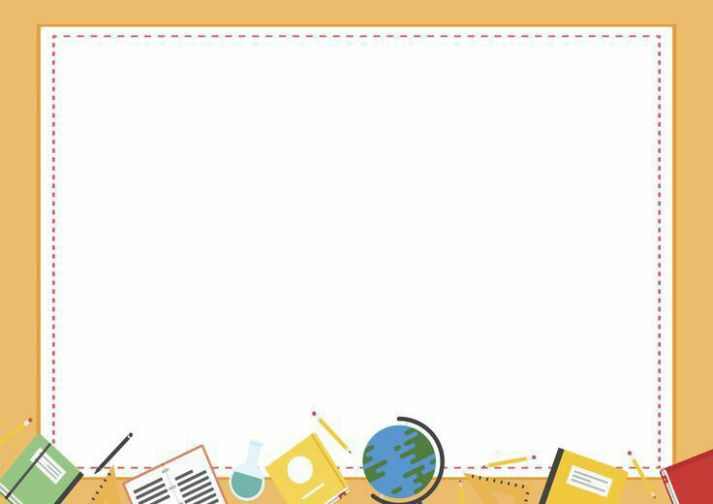 GIỚI THIỆU CÔ GIÁO VÀ CÁC BẠN
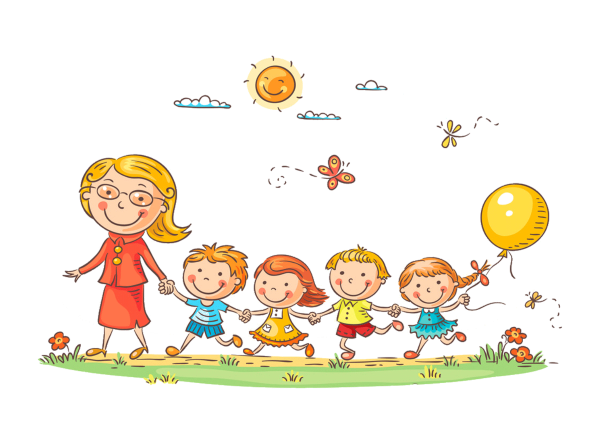 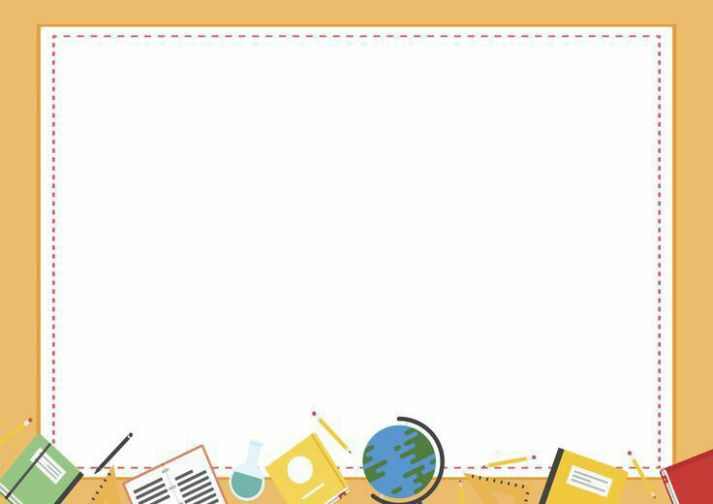 Chương trình văn nghệ
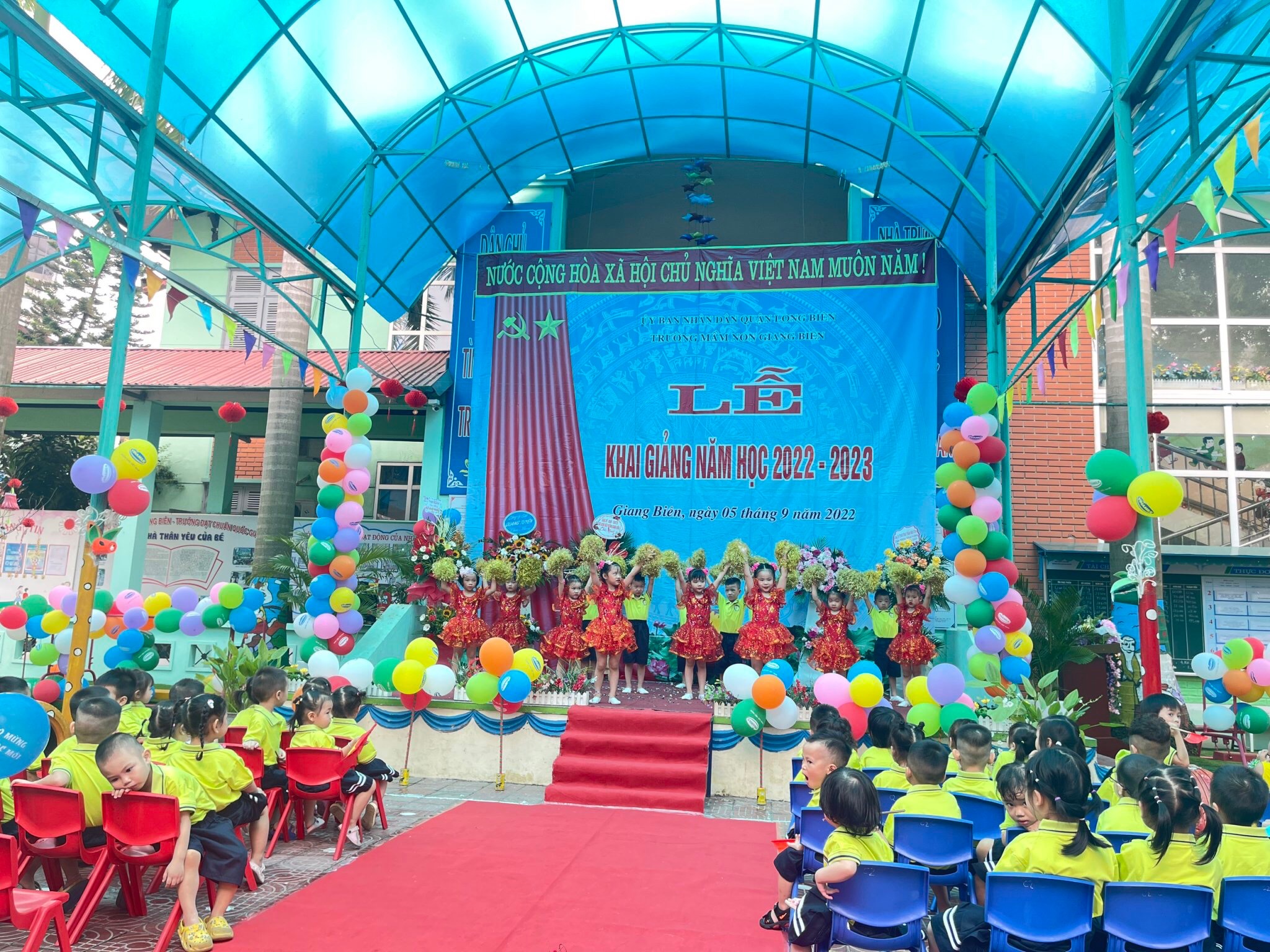 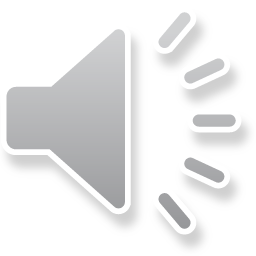 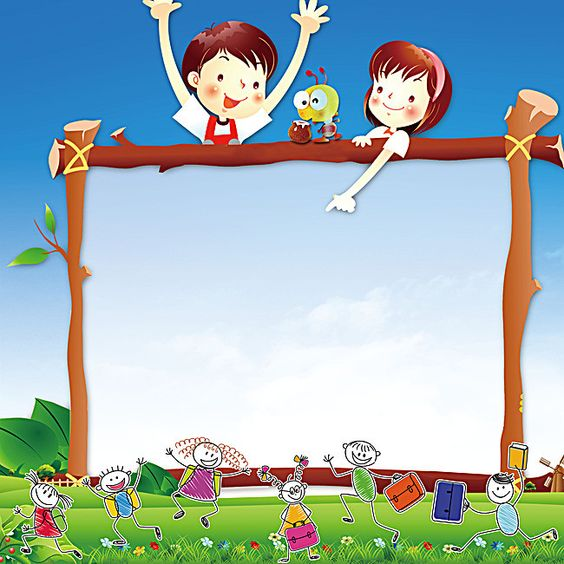 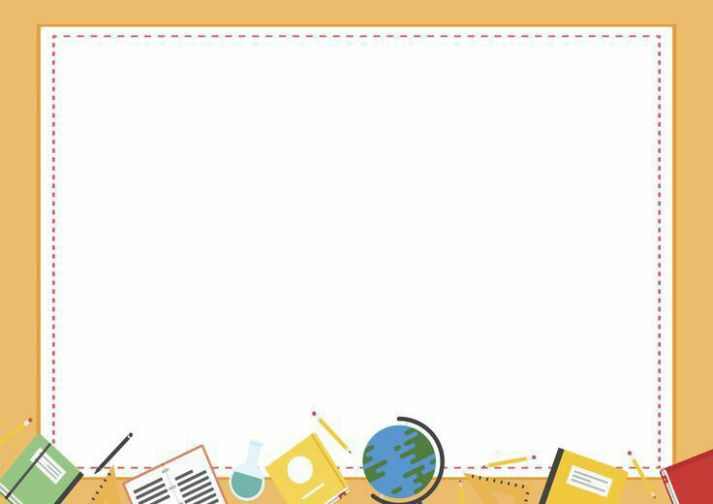 TRÒ CHƠI
TÌM BẠN THÂN
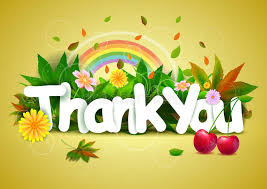